Aplicação de redes complexas na classificação automática de agentesdanificadores em folíolos de soja
Eduardo Severino Mapa 
Kayran dos Santos
Thiago Luis Guimarães de Souza
 David Menotti
16/12/2010
BCC 448 -  Reconhecimento de Padrões
1
Introdução
Melhor representação das características extraídas anteriormente;
Obtenção de novas características para a mesma modelagem de redes complexas;
Aplicação de um novo classificador (SVM) durante a validação do método;
16/12/2010
BCC 448 -  Reconhecimento de Padrões
2
Objetivo
Obter a melhor representação sobre o modelo;
Potencializar as características discriminantes;
Comparação de classificadores por meio de  validação cruzada;
16/12/2010
BCC 448 -  Reconhecimento de Padrões
3
Metodologia
Modelagem por diferentes intervalos de evolução;
Extração de novas características sobre a correlação Joint Degree;
Análise dos resultados;
16/12/2010
BCC 448 -  Reconhecimento de Padrões
4
Modelagem por diferentes intervalos de evolução
16/12/2010
BCC 448 -  Reconhecimento de Padrões
5
Evolução Dinâmica da Rede
Determina-se um limiar que irá remover arestas da rede;
Crescimento sequencial do limiar, entre Tini e TQ , com variação de Tinc  ;
16/12/2010
BCC 448 -  Reconhecimento de Padrões
6
Evolução Dinâmica da Rede
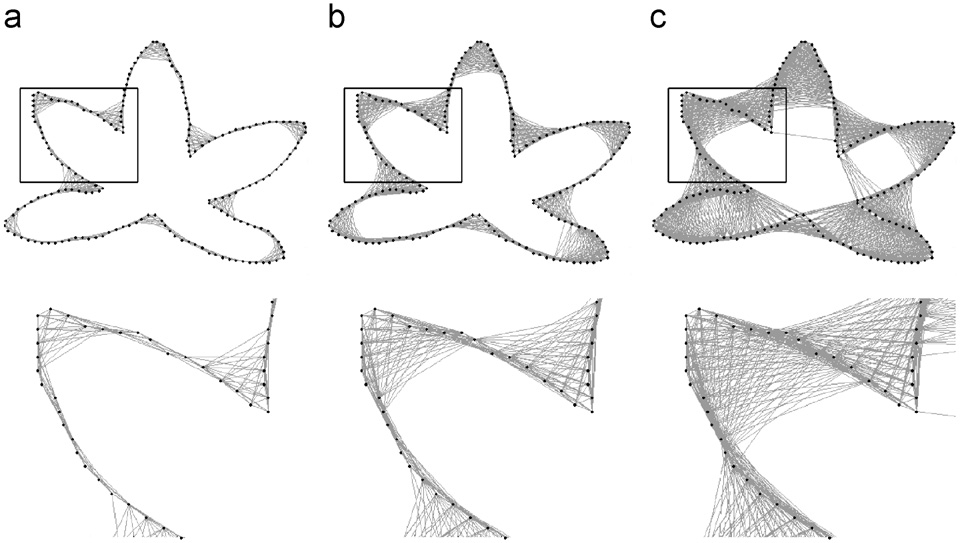 16/12/2010
BCC 448 -  Reconhecimento de Padrões
7
Intervalos de evolução analisados
Artigo Parcial
Artigo Final
16/12/2010
BCC 448 -  Reconhecimento de Padrões
8
Joint Degree
16/12/2010
BCC 448 -  Reconhecimento de Padrões
9
Distribuição P(ki , k’)
Probabilidade de um vértice de grau ki estar ligado a um de grau k’;
Em nossa abordagem adotou-se ki = k’;
16/12/2010
BCC 448 -  Reconhecimento de Padrões
10
Entropia
Grau de desordem de um sistema;
16/12/2010
BCC 448 -  Reconhecimento de Padrões
11
Energia
Representada pela equação abaixo:
16/12/2010
BCC 448 -  Reconhecimento de Padrões
12
Joint Degree Médio
Probabilidade de encontrar dois vértices de um mesmo grau na rede;
16/12/2010
BCC 448 -  Reconhecimento de Padrões
13
Análise dos Resultados
16/12/2010
BCC 448 -  Reconhecimento de Padrões
14
LDA – Degree X Joint Degree
16/12/2010
BCC 448 -  Reconhecimento de Padrões
15
LDA – Degree X Joint Degree
16/12/2010
BCC 448 -  Reconhecimento de Padrões
16
LDA – Degree X Joint Degree
16/12/2010
BCC 448 -  Reconhecimento de Padrões
17
LDA – Degree & Joint Degree
16/12/2010
BCC 448 -  Reconhecimento de Padrões
18
LDA – Degree & Joint Degree
16/12/2010
BCC 448 -  Reconhecimento de Padrões
19
LDA – Degree & Joint Degree
16/12/2010
BCC 448 -  Reconhecimento de Padrões
20
SVM – Degree X Joint Degree
16/12/2010
BCC 448 -  Reconhecimento de Padrões
21
SVM – Degree X Joint Degree
16/12/2010
BCC 448 -  Reconhecimento de Padrões
22
Conclusões
Resultados satisfatórios para as características observadas;
Análise de características (PCA) necessária;  
Melhor ajuste nos parâmetros do SVM;
Comparação ou combinação entre outros classificadores (RNA e MLP);
16/12/2010
BCC 448 -  Reconhecimento de Padrões
23
Dúvidas
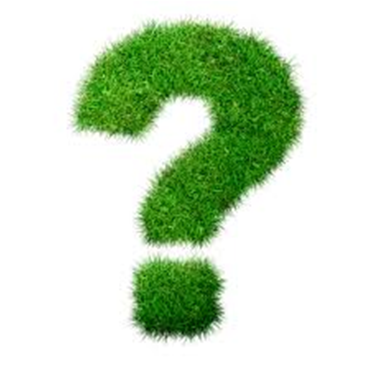 16/12/2010
BCC 448 -  Reconhecimento de Padrões
24